Sopimuspalokuntalaisten pelastuskelpoisuus ja fyysinen toimintakyky
Noora Sipilä
ℓ  1
Inhimillisesti - Ammatillisesti - Luotettavasti 
YHDESSÄ
26.4.2024
[Speaker Notes: Kiitos Teresalle kutsusta tulla puhumaan

Käsittelyssä sisäministeriön 2023 päivitetty ohjeistus pelastustoimen sukellus- ja pintapelastustoimintaan sekä miten meillä sitä ohjetta seurataan ja toteutetaan käytännössä]
Esittely
Noora Sipilä, liikuntapalvelukoordinaattori, Keski-Uudenmaan pelastuslaitos
FireFit-testaaja
ℓ  2
Inhimillisesti - Ammatillisesti - Luotettavasti 
YHDESSÄ
26.4.2024
[Speaker Notes: Vähän taustatietoa siitä, mikä mun rooli on pelastuskelpoisuuden määrittelyssä ja mistä näkökulmasta itse tulen. 

Liikuntapalvelukoordinaattorin työhön kuuluu kaikenlainen fyysisen työ- ja toimintakyvyn tukemiseen liittyvät asiat, mutta ennen kaikkea testaus. 

Meidän laitoksella on tällä hetkellä kaksi toteuttamassa testejä kaikille vakituisille palomiehille, sekä sopimuspalokuntalaisille meidän alueella. 

Koulutus liikunnanohjaaja ja muutenkin koko lyhyt työura koostuu eri liikunta-alan tehtävistä, eli vahvasti tulee näkemys siitä näkökulmasta.]
Ohje pelastustoimen sukellus- ja pintapelastustoimintaan
Ohjeen tarkoituksena on edistää pelastustoiminnan turvallisuutta ja yhdenmukaistaa ohjeessa käsiteltävää pelastustoimintaa ja sen harjoittelua
Myös pelastustehtävien tukitehtävissä työskentelevillä tulee olla riittävä osaaminen ja toimintakyky tehtävänsä hoitamiseen

Käsittelyssä toimintakyky
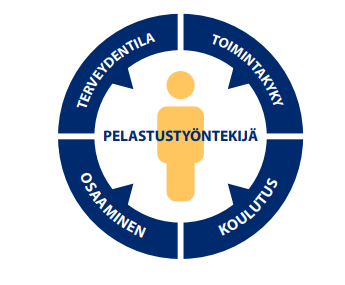 ℓ  3
Inhimillisesti - Ammatillisesti - Luotettavasti 
YHDESSÄ
26.4.2024
[Speaker Notes: Turvallinen pelastustyön tekeminen edellyttää tekijän erityistä kelpoisuutta, joka muodostuu terveydentilaan, toimintakykyyn, koulutukseen ja osaamiseen liittyvistä vaatimuksista.]
Ohje pelastustoimen sukellus- ja pintapelastustoimintaan
Fyysisen toimintakyvyn arviointi
FireFit-indeksi
Aerobisen kestävyyden indeksi
Lihaskunto-osion indeksi	
Työskentelyn edellytykset
Perustehtävät (Aerobisen kestävyyden indeksi vähintään 2)
Savusukellus (FF-indeksi vähintään 3, jossa aerobinen indeksi vähintään 3)
Savusukellusta simuloiva rata sekä kehonhallinnan, liikkuvuuden ja tasapainon testit
ℓ  4
Inhimillisesti - Ammatillisesti - Luotettavasti 
YHDESSÄ
26.4.2024
[Speaker Notes: 1. Fyysisen toimintakyvyn arvioinnin tarkoituksena on varmistaa, että pelastustehtävillä toimivan henkilön toimintakyky on työn vaatimuksiin nähden riittävä. 

Toiminnan perustana ei pelkästään sisäministeriön laatima ohjeistus vaan myös Ohje pelastushenkilöstön toimintakyvyn arvioinnista ja kehittämisestä (2016) pelastuslaki (379/2011), Pelastushenkilöstön työterveysseuranta - yhteistyö ja käytännöt 2020 (TTL) – kattavat perusteet tehdä

2. Fyysinen toimintakyky ja pelastuskelpoisuus määritellään FireFit-indeksillä. Submaksimaalinen testi, jossa arvioidaan hapenottokykyä, voidaan korvata suoralla maksimaalisella spiroergometriatutkimuksella. 

3. Perustehtävän vaatimus suositus, meidän laitoksen ja sopimuspalokuntien välisen yhteisen sopimuksen mukaan meillä vaaditaan pelastustehtäville osallistuvalta tätä vähintään indeksi 2. 

Mikä muuttuu? 2,7 Savusukellusta edellyttävät perustehtävät 3 Vaativien tehtävien raja. Omat määrityksensä vielä kemikaalisukellus, pintapelastus ja vesisukellus-tehtäviin]
Fyysisen toimintakyvyn arviointi käytännössä
Testin varaaminen (ennen kurssia, määräaikaistestit, uusintatesti)
Testit
Inbody
Polkupyörätesti
Lihaskuntomittaukset
Testausväli (ikä, kuntoluokka)
Tulosten jakaminen
5
Inhimillisesti - Ammatillisesti - Luotettavasti YHDESSÄ
26.4.2024
[Speaker Notes: Testejä toteutetaan vuosikellon mukaisesti kahdeksalla eri paloasemalla (varaus Bookingsin kautta, varausvahvistuksessa ohjeet testiin valmistautumiseen)

Joskus testit tehdään kerralla, joskus erikseen
Inbody-testi on vapaaehtoinen

Testien toteuttaminen on pyritty tekemään mahdollisimman helpoksi, tai ainakin niin, ettei osallistujan tarvitse itse tietää mitään ennakkotietoja

Testin jälkeen käydään tulokset läpi ja kerrotaan mihin asti kelpoisuus on voimassa ja mikä on suunnitelma jatkon kannalta. 
Peruskurssille määrityksen voimassaoloajan puitteissa TAI jos ei ole saavuttanut rajaa, niin vuoden sisällä. Savusukelluskurssille vuoden. 

Tulokset jaetaan osallistujalle itselleen, tieto pelastuskelpoisuudesta palokunnan päällikölle. Oma kirjanpito, koosteet lähetetään palokunnan päällikölle puolen vuoden välein.]
Muita asioita
Työterveyshuollon rooli
Testaajan ja palokunnan päällikön yhteistyö ja tehtävänjaot
Sopimuspalokuntalaisen vastuu
ℓ  6
Inhimillisesti - Ammatillisesti - Luotettavasti 
YHDESSÄ
26.4.2024
[Speaker Notes: Pelastusalalla työ kuuluu monien riskien suhteen erityistä sairastumisen vaaraa aiheuttaviin töihin.

Työterveys: Alku- ja määräaikaistarkastukset, poikkeustilanteet tai jos ei pääse testiä läpi. 

Palokunnan päällikön tulee varmistua pelastuskelpoisuuksista ja sijoittaa pelastustehtäviin. Testaaja testaa ja jakaa tietoa. 

Pelastustoimintaan osallistuvien henkilöiden vastuusta työskentelyn edellytysten ylläpitämiseen on pelastuslain 39 §:ssä (1353/2018) mainittu, että henkilön tulee ylläpitää tehtäviensä edellyttämiä perustaitoja ja toimintakykyä.]
Liikunta pelastuskelpoisuuden ja hyvinvoinnin tukena
7
Inhimillisesti - Ammatillisesti - Luotettavasti 
YHDESSÄ
26.4.2024
[Speaker Notes: Haluan käyttää tilaisuuden puhua liikunnan hyödyistä toimintakyvyn tukena ja perustella myös vähän omasta puolesta vaatimuksia pelastustehtäviin]
Fyysinen toimintakyky ja hyvinvointiKestävyyskunto
Etu työkyvyssä
Vähentää riskiä sairastua mm. valtimotauteihin, kohonneeseen verenpaineeseen, tyypin 2 diabetekseen 
Säästää elimistöä rasitukselta
Palautuminen
ℓ  8
Inhimillisesti - Ammatillisesti - Luotettavasti 
YHDESSÄ
26.4.2024
[Speaker Notes: 1) nopeampaan suoriutumiseen työtehtävistä, 2) vähäisempään tai hitaampaan uupumiseen työtehtävien aikana, 3) nopeampaan palautumiseen työtehtävien jälkeen sekä 4) parempaan työturvallisuuteen

Kestävyyskunto ilmenee elimistön kykynä vastustaa väsymystä, kuljettaa happea ja käyttää sitä lihastyön vaatimaan energiantuottoon. Suuria lihasryhmiä, esimerkiksi jalkalihakset, pitkäkestoisesti kuormittavassa liikunnassa kuormitus kohdistuu pääasiassa hengitys- ja verenkiertoelimistöön ja työtä tekevien lihasten aineenvaihduntaan.​

Palautuminen: jaksaa myös vapaa-ajalla paremmin, loukkaantumistilanteissa palautuu nopeammin pienien verisuonten ansiosta]
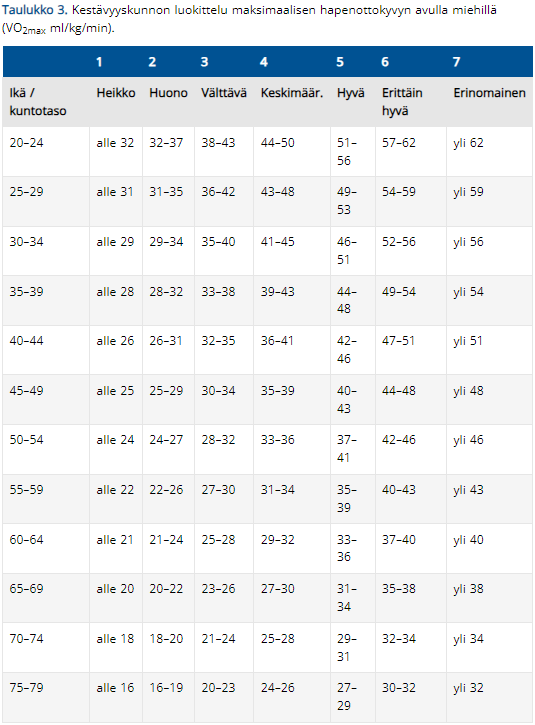 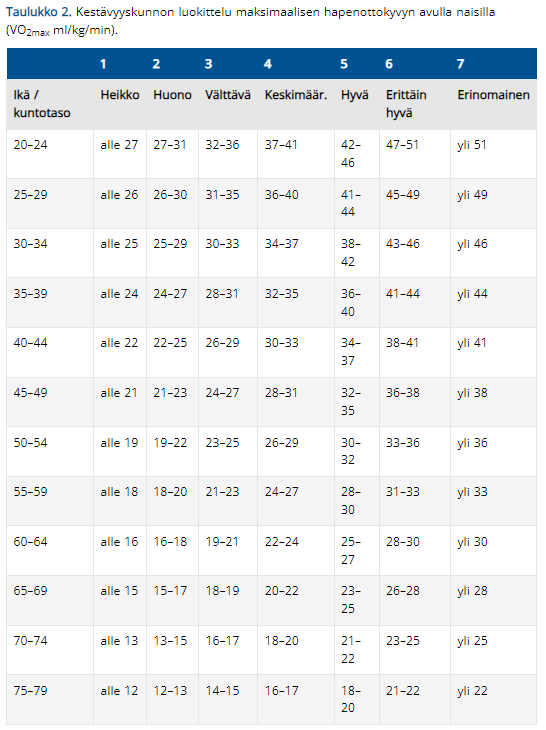 9
Inhimillisesti - Ammatillisesti - Luotettavasti YHDESSÄ
26.4.2024
[Speaker Notes: Tässä taulukoissa hapenottokyvyn arvo ml/kg/min yleisesti

Seuraa 30 ml ja 36 ml

Hyödynnetään palautteenannossa

Olemassa myös viitearvot sopparimiehille, palomiehille ja naisille]
Hapenottokyvyn luokitukset
< 21 ml/kg/min 	Jatkotutkimukset suositeltavia​

21-25 ml/kg/min 	Lisääntynyt sydänoireiden riski​

26-30 ml/kg/min 	Alentunut aerobinen kestävyys voi 						rajoittaa kuormittavasta työstä selviytymistä​

35 ml/kg/min 		Terveyden kannalta riittävä aerobinen kestävyys​

45 ml/kg/min 		Hyvä suoja verenkiertoelimistön sairauksia vastaan riippumatta 			riskitekijöistä kuten ylipaino, tupakointi, kohonnut verenpaine 			jne.​
10
Inhimillisesti - Ammatillisesti - Luotettavasti YHDESSÄ
26.4.2024
[Speaker Notes: Karkeat luokitukset hapenottokyvystä ja sen yhteydestä terveyteen

45 ml Korostaa hyvän hapenottokyvyn terveysvaikutuksia, vaikka olisi muita riskitekijöitä]
Fyysinen toimintakyky ja hyvinvointiLihaskunto
Tukee työkykyä
Tukee terveyttä
Tuki- ja liikuntaelin terveys
Lihasta alkaa katoamaan luonnollisesti iän myötä
50 v. jälkeen 1% vuodessa – tarvitaan reserviä
Toimintakyky vanhana
Kuluttaa levossa enemmän energiaa > painonhallinta
ℓ  11
Inhimillisesti - Ammatillisesti - Luotettavasti 
YHDESSÄ
26.4.2024
[Speaker Notes: turvallisempien työasentojen käyttöön ja sitä kautta vähäisempään vammautumisriskiin työtehtävien aikana​]
Liikkumalla terveyttä, askel kerrallaan
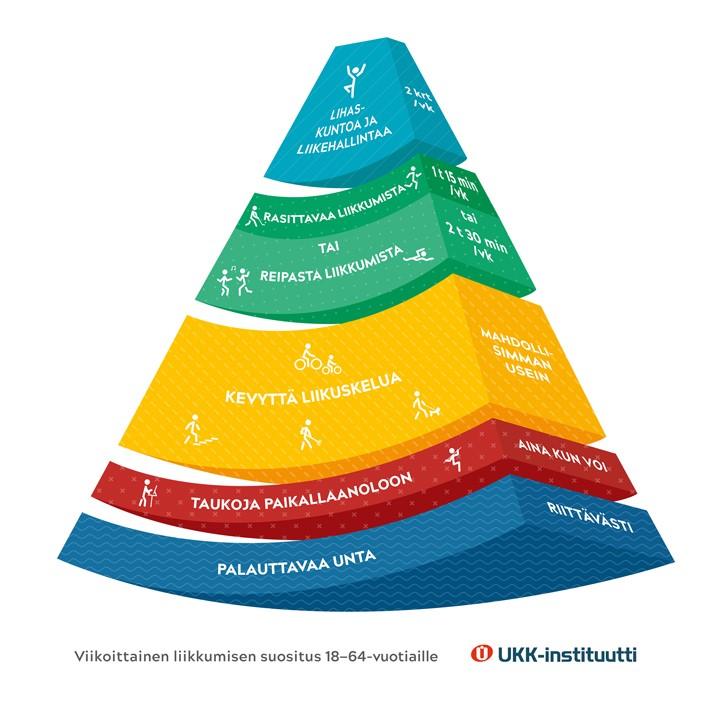 Mikä motivoi? Mitä tavoittelet?
Työkyky, terveys, harrastukset, jaksaa leikkiä, jaksaa vielä eläkkeelläkin, yleinen hyvinvointi, painonhallinta
Testeillä tietoa
Tiedosta tekoihin
Omaehtoinen liikunta
Kannustus
Esimerkillä johtaminen
12
Inhimillisesti - Ammatillisesti - Luotettavasti YHDESSÄ
26.4.2024
[Speaker Notes: Ukk-instituutin lausahdus
Pyramidin läpikäynti

Testit on hyvä etu

Kannustus: valmentaja / kuntosalijäsenyys

Liikkukaa tarpeeksi, pitäkää itsestänne huolta, johtakaa esimerkillä, motivoikaa muita liikkumaan.]
Kiitos!
13
Inhimillisesti - Ammatillisesti - Luotettavasti 
YHDESSÄ
26.4.2024